HVATANJE U LONAC
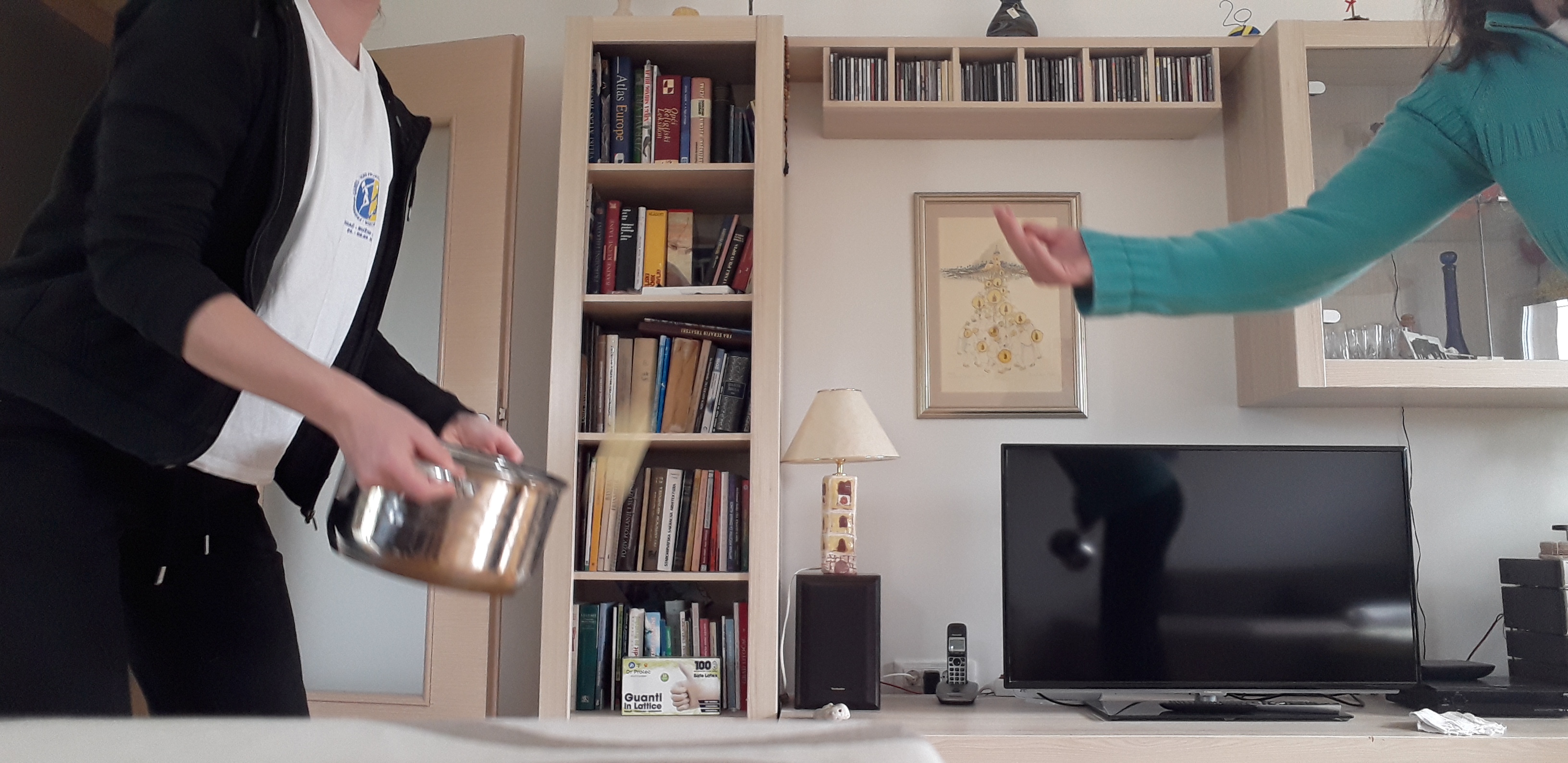 Jedan igrač baca papirnatu lopticu, a drugi je 
                                                pokušava uhvatiti u lonac. 
                                                Kada je loptica u loncu osvajate 1 bod. 




Nakon osvojena 3 boda uzmite užu posudu, npr čašu 
s kojom ćete ponoviti isti zadatak. 
Na kraju zadatak izvedite s čašom. Brojite bodove. 
Kada osvojite 9 bodova zamijenite uloge.

Cilj: razvijati preciznost i predmatematičke vještine.
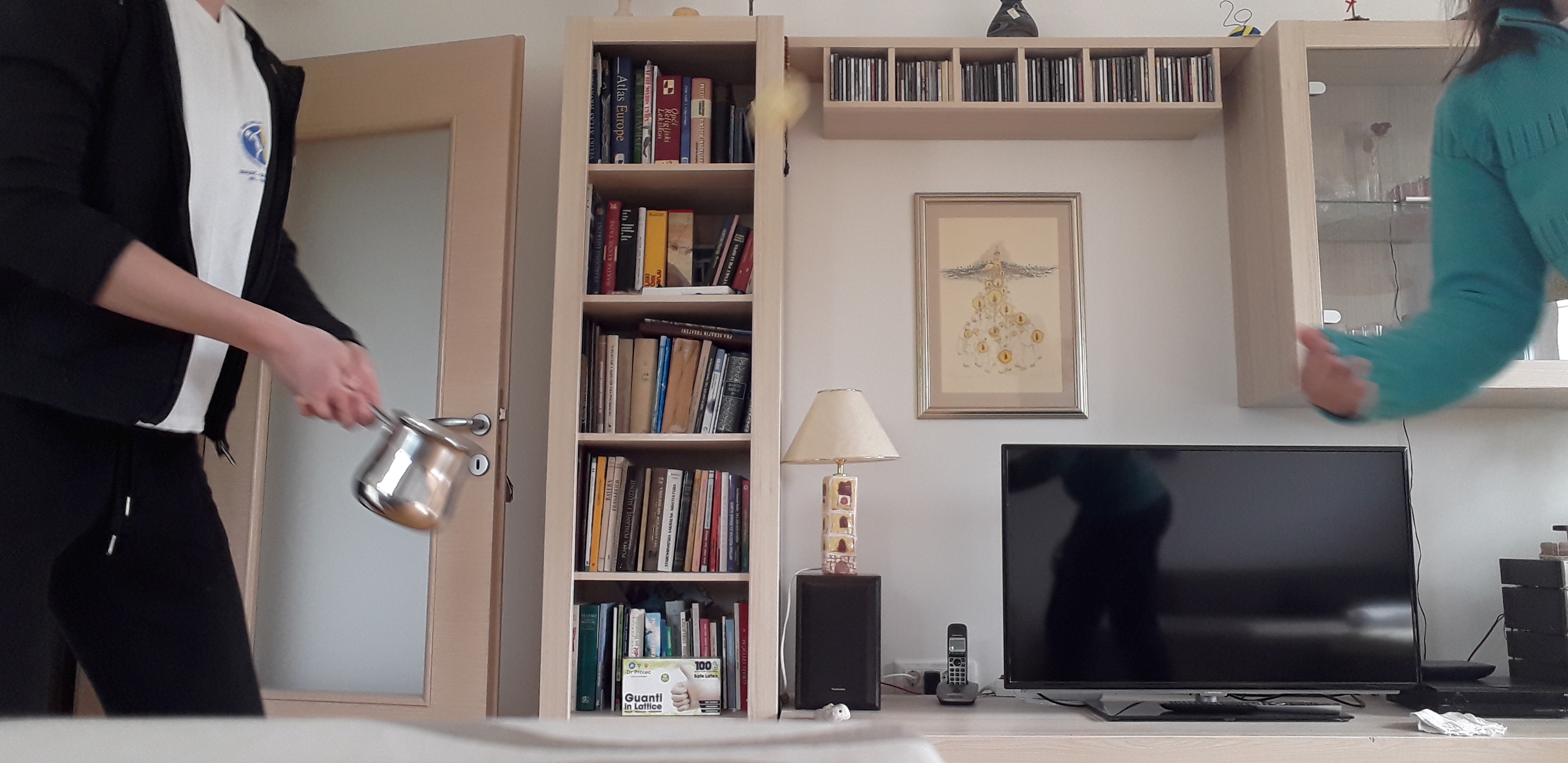